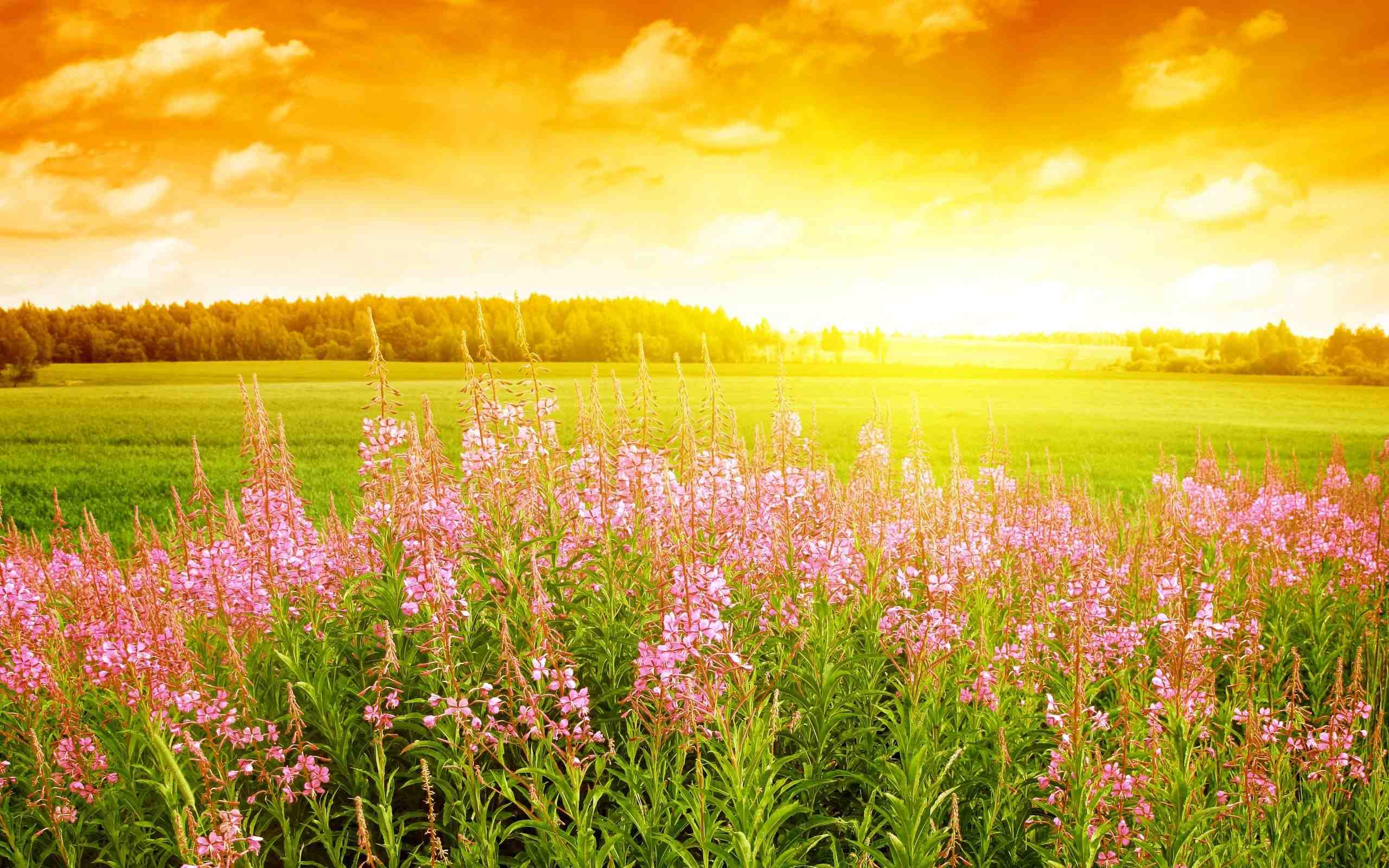 UỶ BAN NHÂN DÂN QUẬN 12
TRƯỜNG TIỂU HỌC LÝ TỰ TRỌNG
Chủ điểm: Nơi chốn thân quen
Bài 1 – Tiết 3
Viết chữ hoa Q
Giáo viên: Dương Thị Thuý An
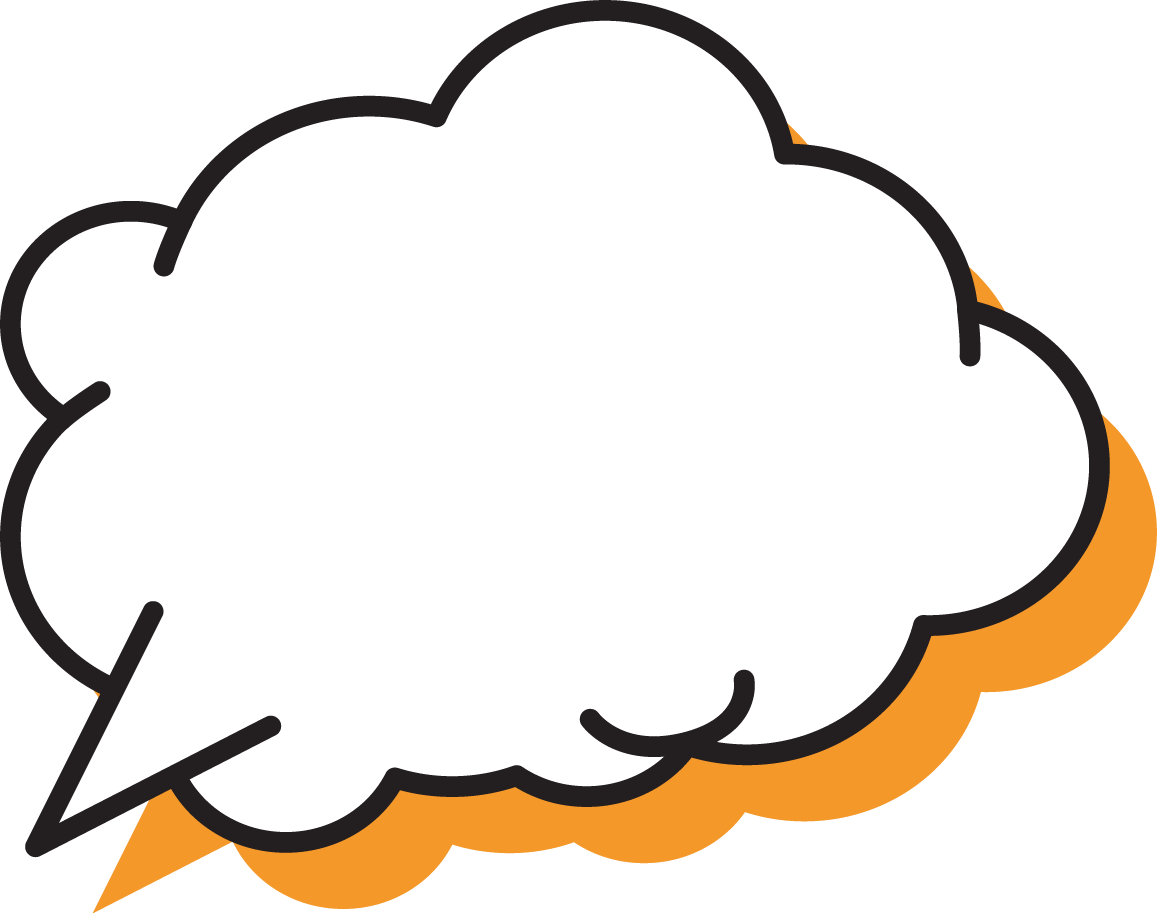 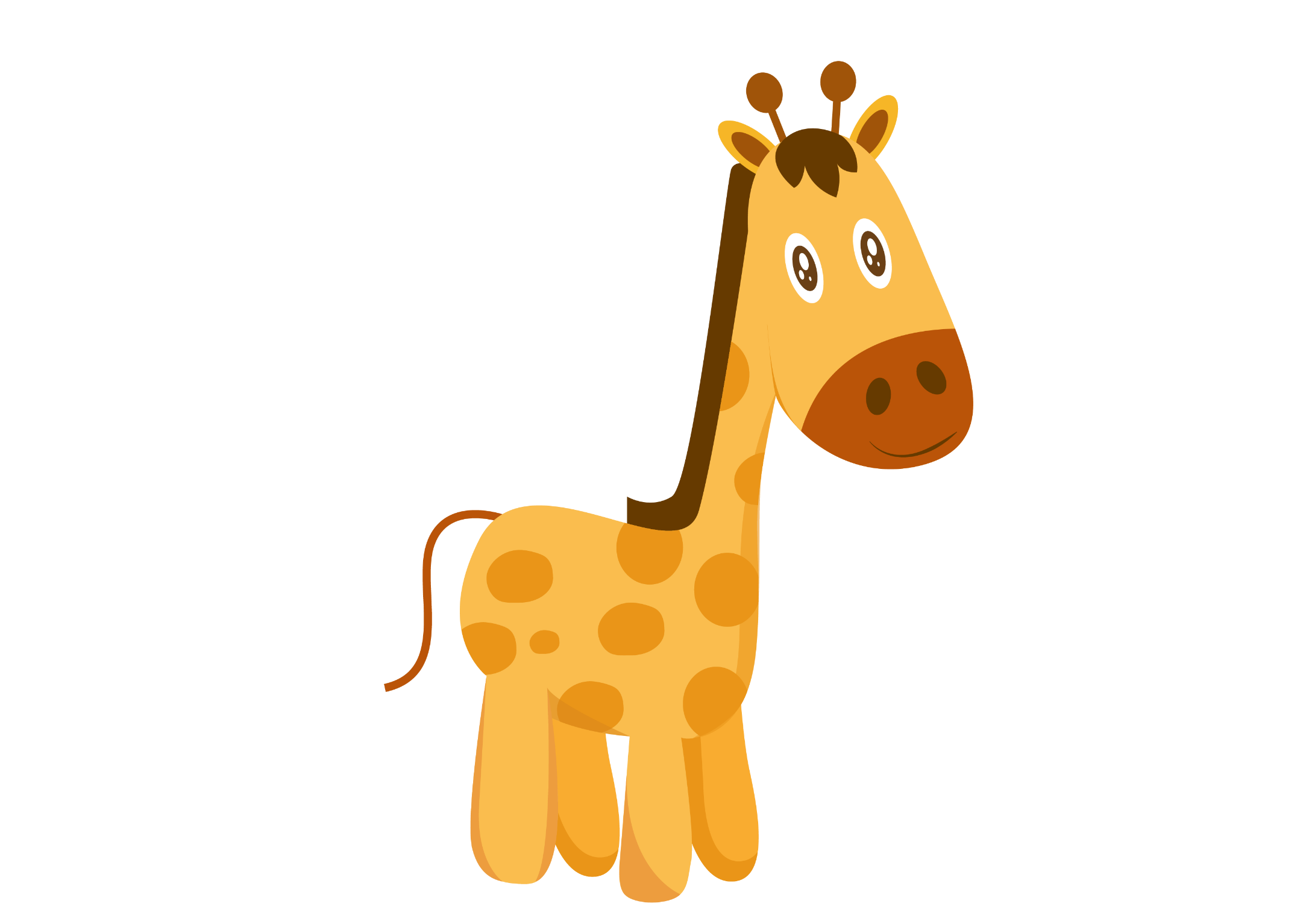 Khởi động
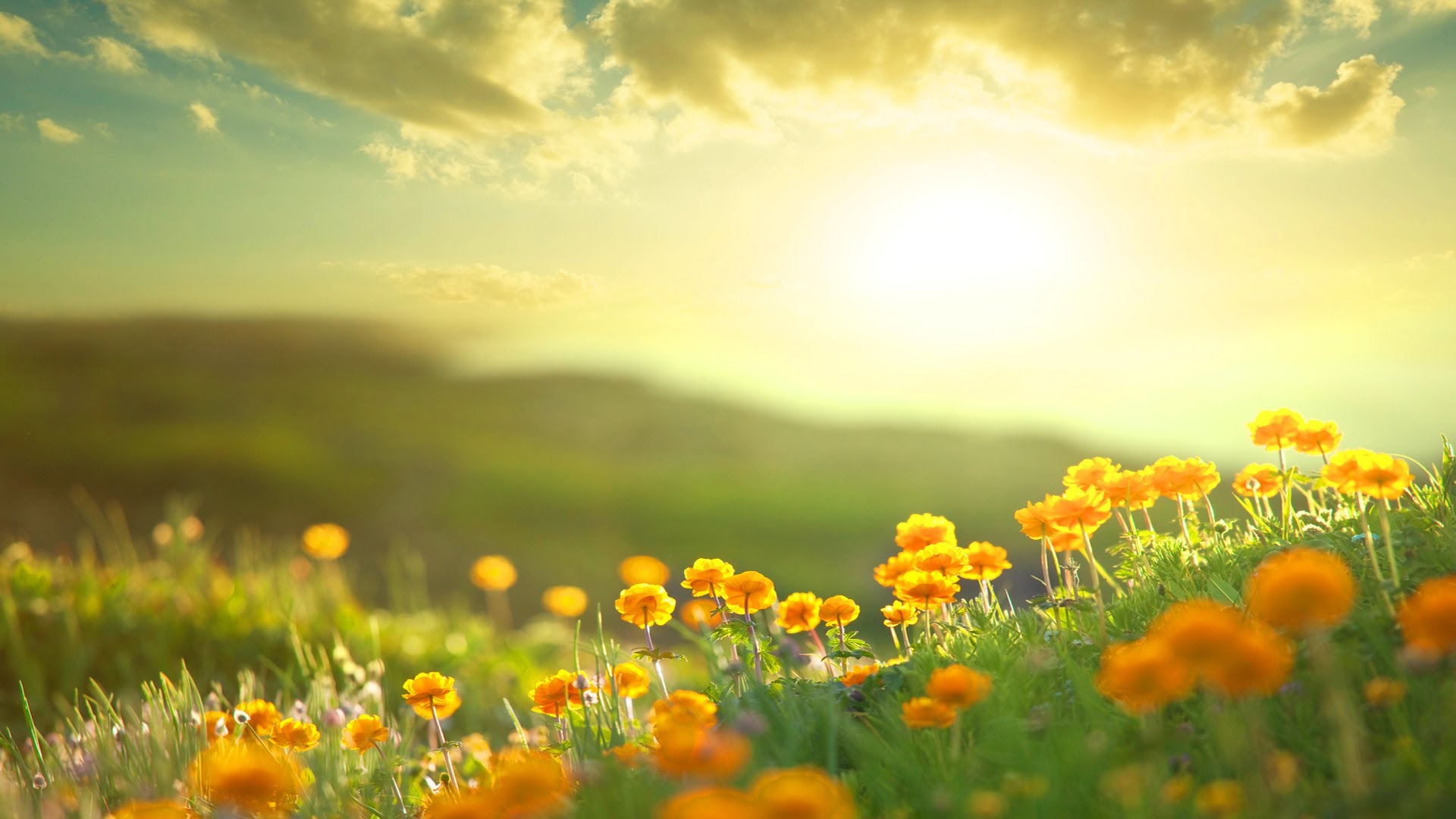 1 
Luyện viết chữ Q hoa
Quan sát chữ Q hoa
Chữ Q được viết bởi 2 nét:
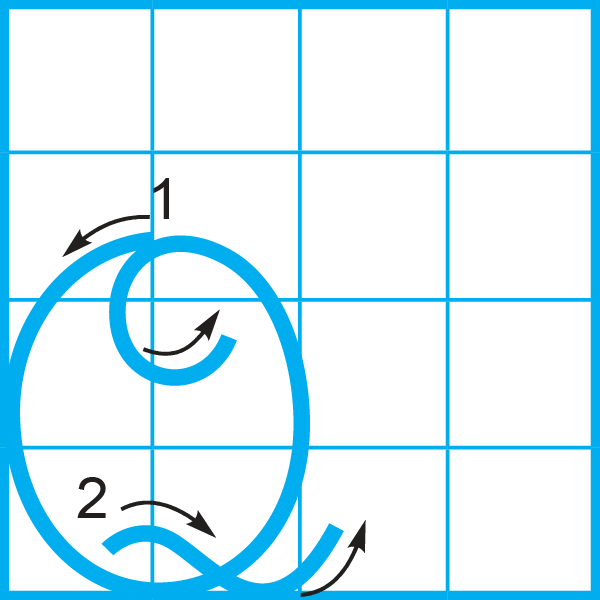 nét cong kín
2 
ô ly rưỡi
nét lượn ngang
2 ô ly hơn
Quan sát cách viết chữ Q hoa
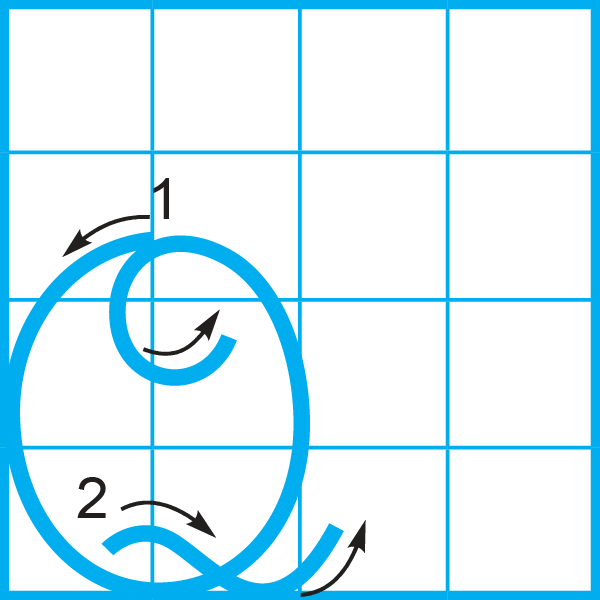 nét cong kín
nét lượn ngang
Cùng luyện viết chữ Q hoa
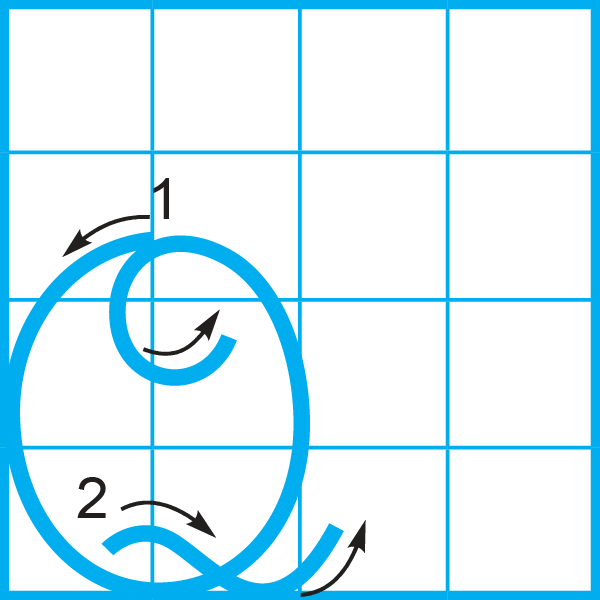 nét cong kín
Viết vào 
Vở tập viết
2 
ô ly rưỡi
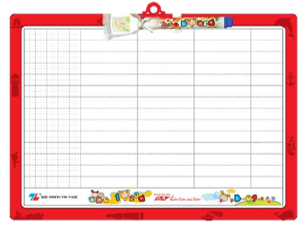 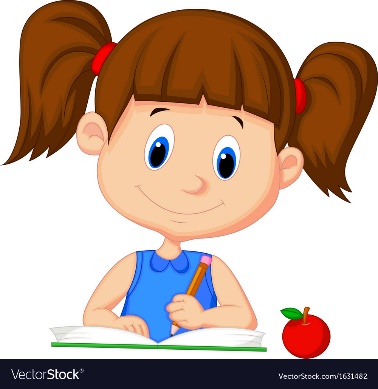 Viết vào bảng con
nét lượn ngang
2 ô ly hơn
Viết câu ứng dụng
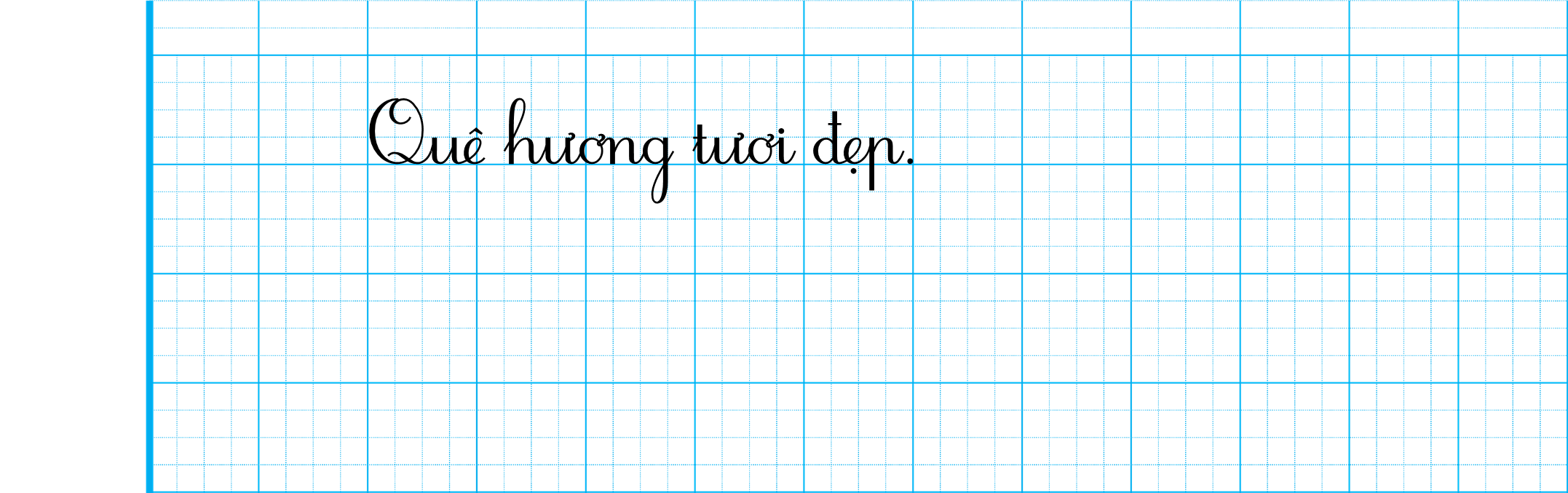 Ý nghĩa: Nói về vẻ đẹp của quê hương
Viết câu ứng dụng
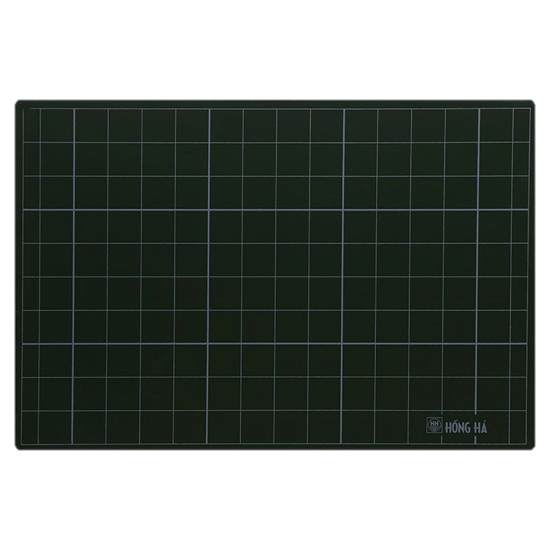 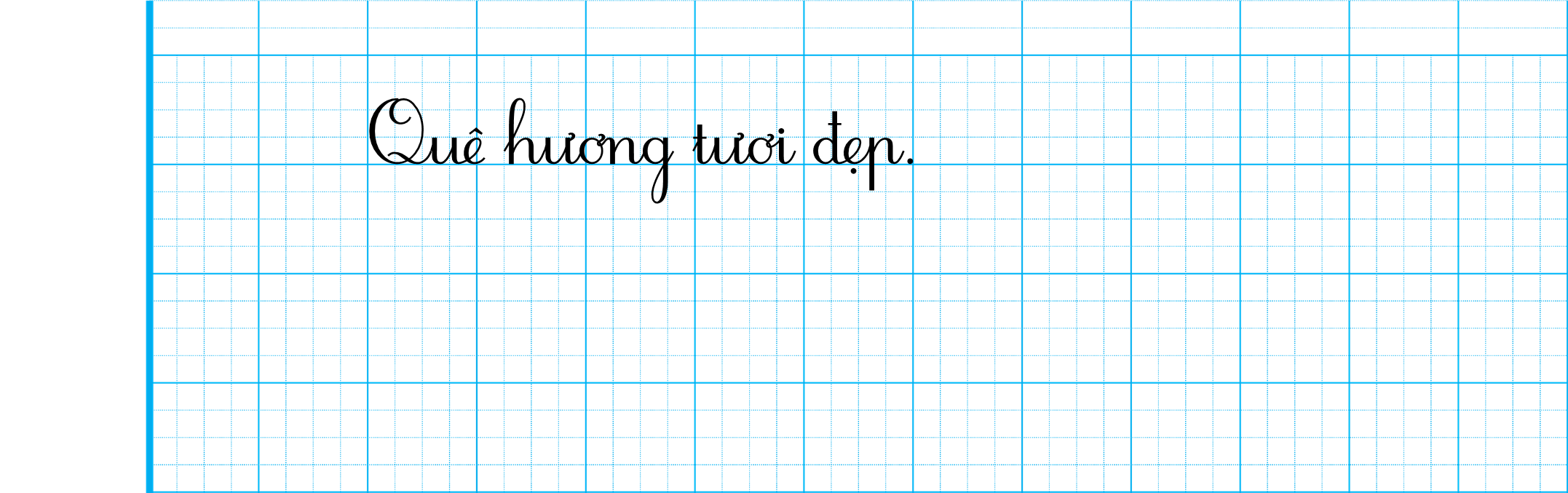 Qρɐ
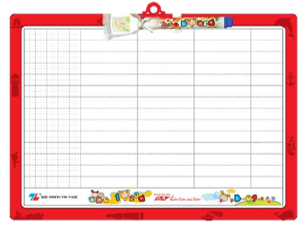 Viết vào bảng con
Viết câu ứng dụng
Dấu nặng
đặt dưới chữ e
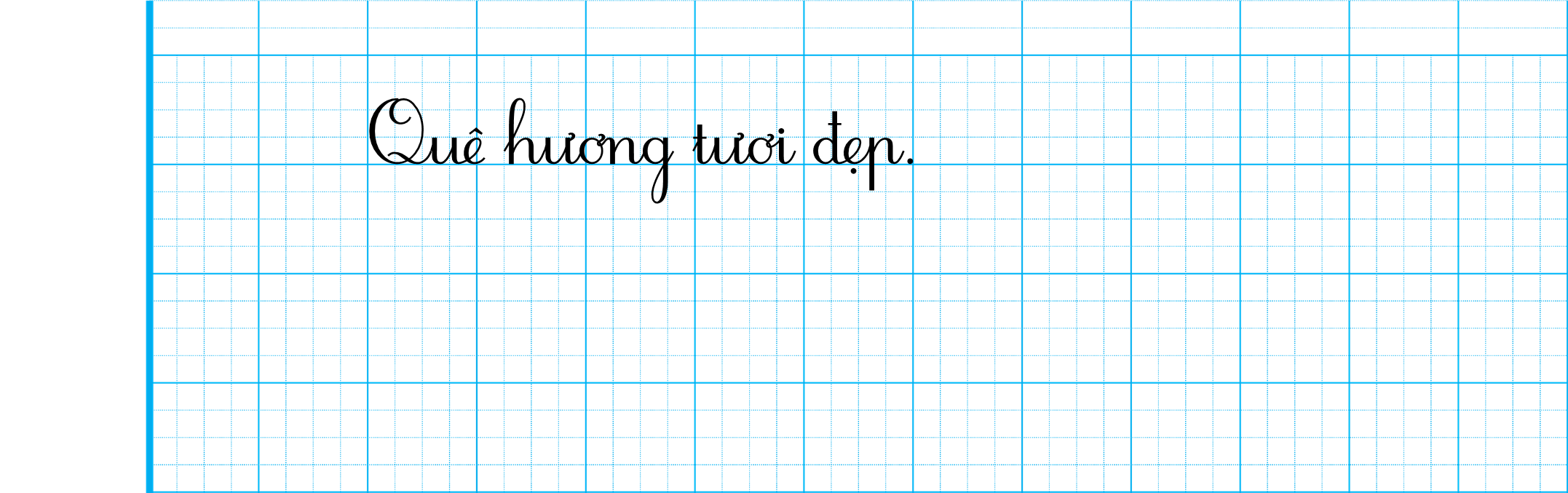 Viết vào 
Vở tập viết
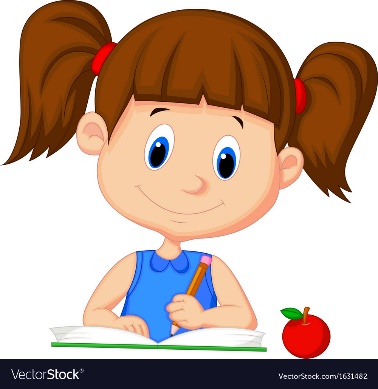 Em chú ý cách đặt dấu thanh nhé!
Viết câu ứng dụng
Quê em đồng lúa nương dâu
Bên dòng sông nhỏ nhịp cầu bắc ngang
										( Nguyên Hồ)
Ý nghĩa: Vẻ đẹp và đặc trưng của quê hương
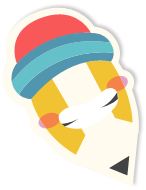 Luyện viết thêm
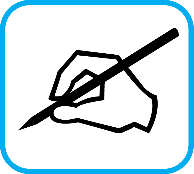 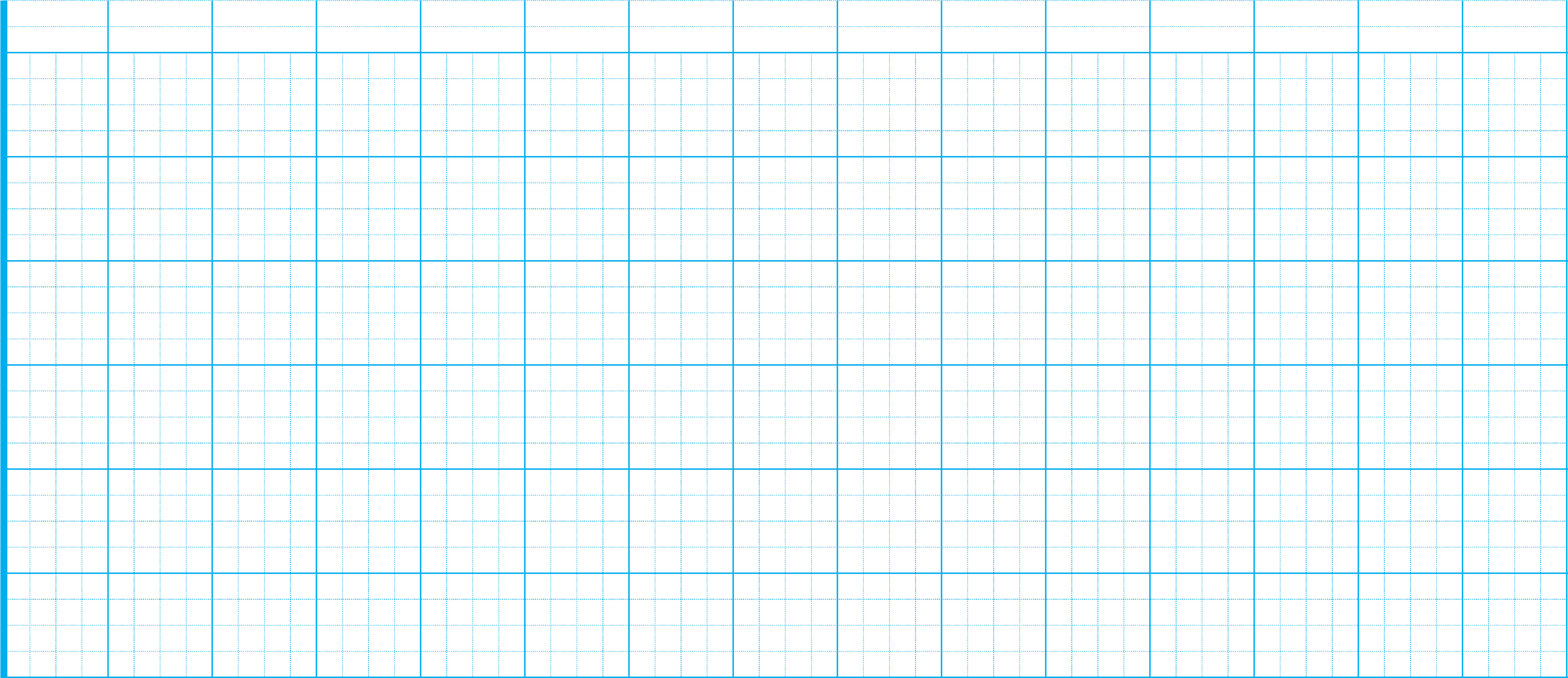 Qρɐ ΄m đồΪḑ ẚúa ǻươΪḑ dâu
Viết vào 
Vở tập viết
Bḥn dòΪḑ ȤôΪḑ ηỏ ηịp cầu bắɖ ǻẑȯȰḑ.
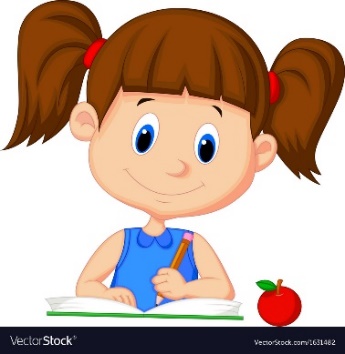 Em chú ý cách đặt dấu thanh nhé!
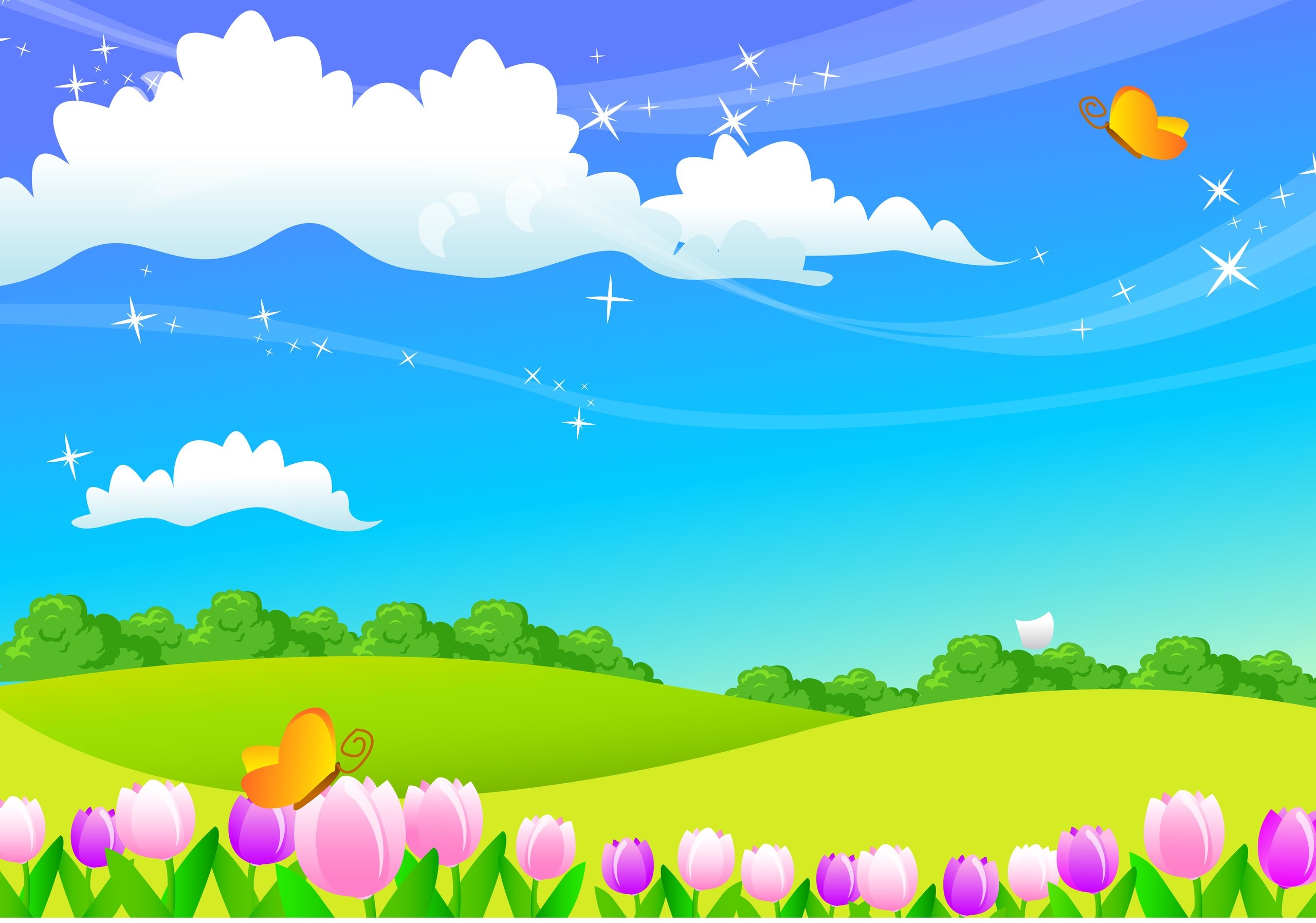 Tạm biệt 
và hẹn gặp lại!
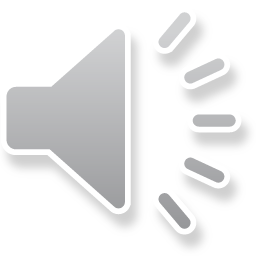